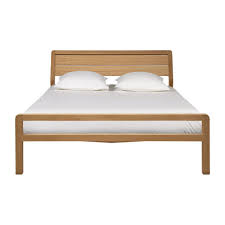 lit
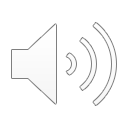 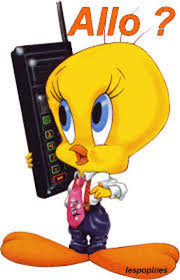 a
llô
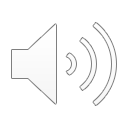 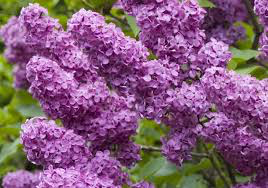 li
las
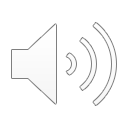 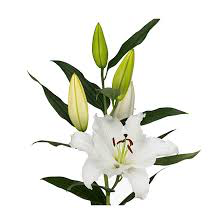 lys
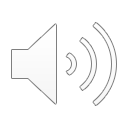 sa
lle
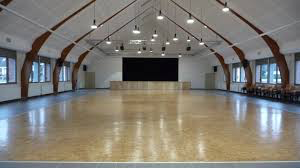 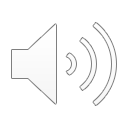 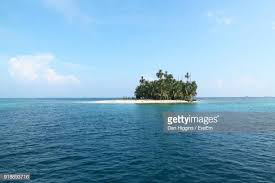 î
le
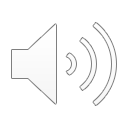 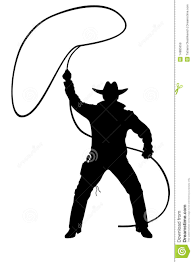 la
sso
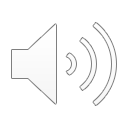 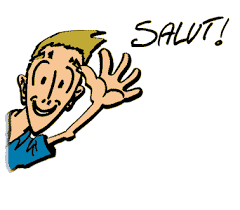 sa
lut
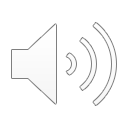